TABASCAL
Trajectory Based RFI Subtraction and Calibration
Chris Finlay (UNIGE)
Bruce Bassett (UCT), Martin Kunz (UNIGE), Nadeem Oozeer (SARAO)
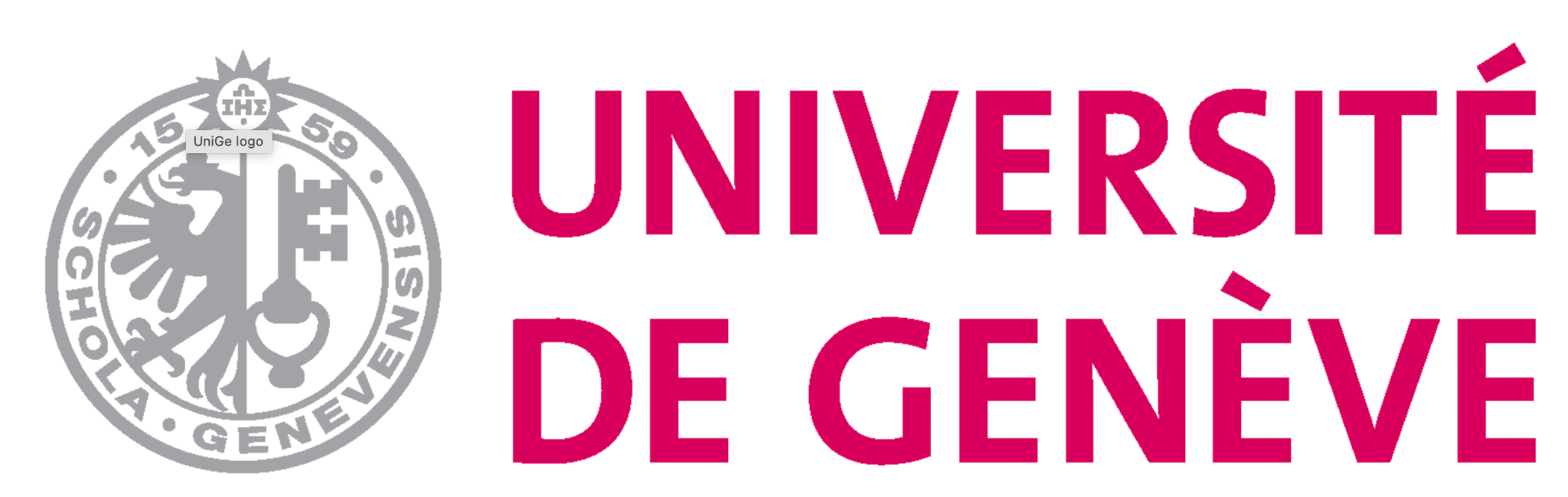 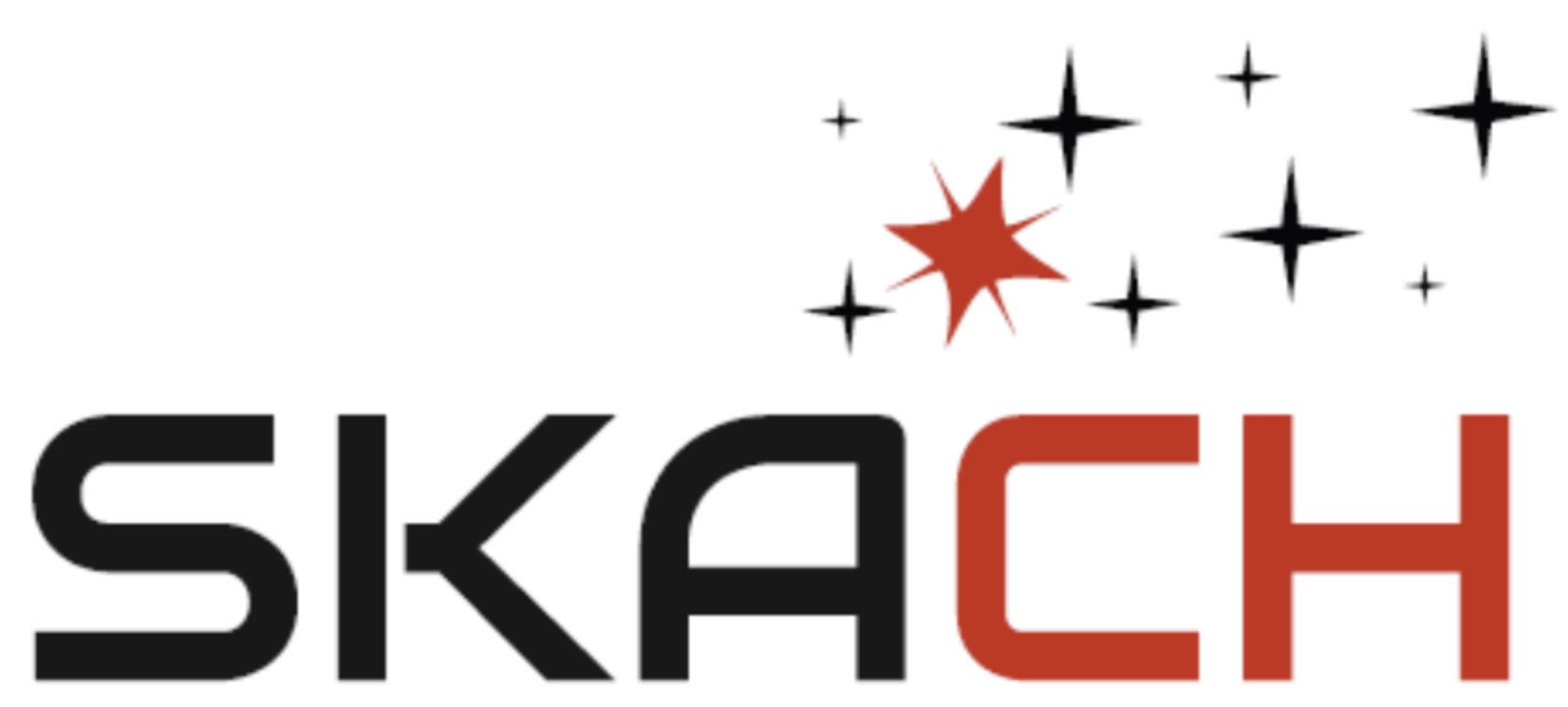 Radio Frequency Interference (RFI) - Motivation
30 % of the MeerKAT (SKA-Mid) L-band is contaminated. 
Much of it is (reasonably) predictable
MeerKAT cost $ 330 M              $ 100 M is being wasted.
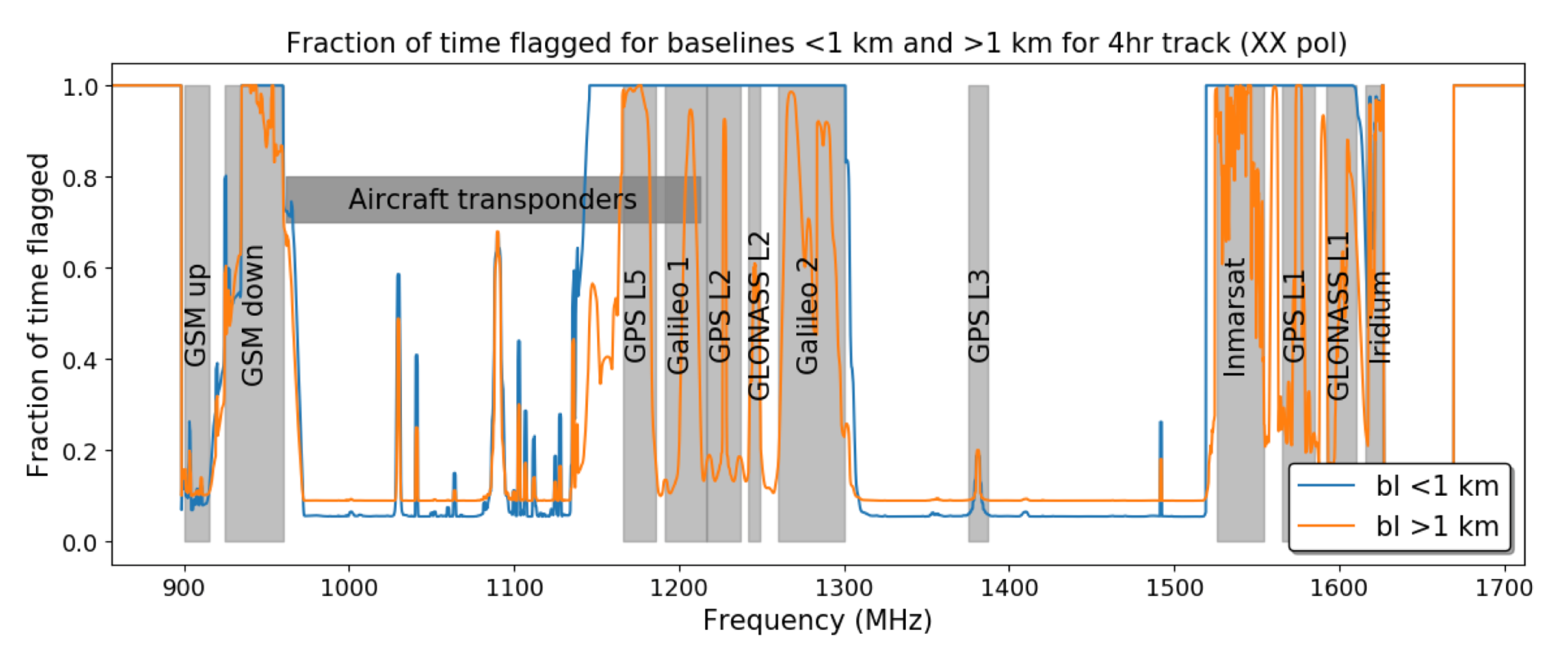 TABASCAL
Goals

Replace RFI flagging with RFI subtraction 
           
                     Recover astronomical visibilities

Fit into the current data reduction workflow - 1GC then 2GC (self-cal) and beyond.
Ideas

Use RFI trajectories to help estimate their visibility contribution.
Estimate antenna gains by using prior information.
Use baseline dependent smoothness of astronomical visibilities to help with estimation.
Data Simulations
Features

Satellite and Ground-based RFI sources
Correlator averaging (Fringe loss)
Time & direction dependent gains
Fast JAX implementation for CPU, GPU & TPU
Scalable with Dask to multiple GPUs
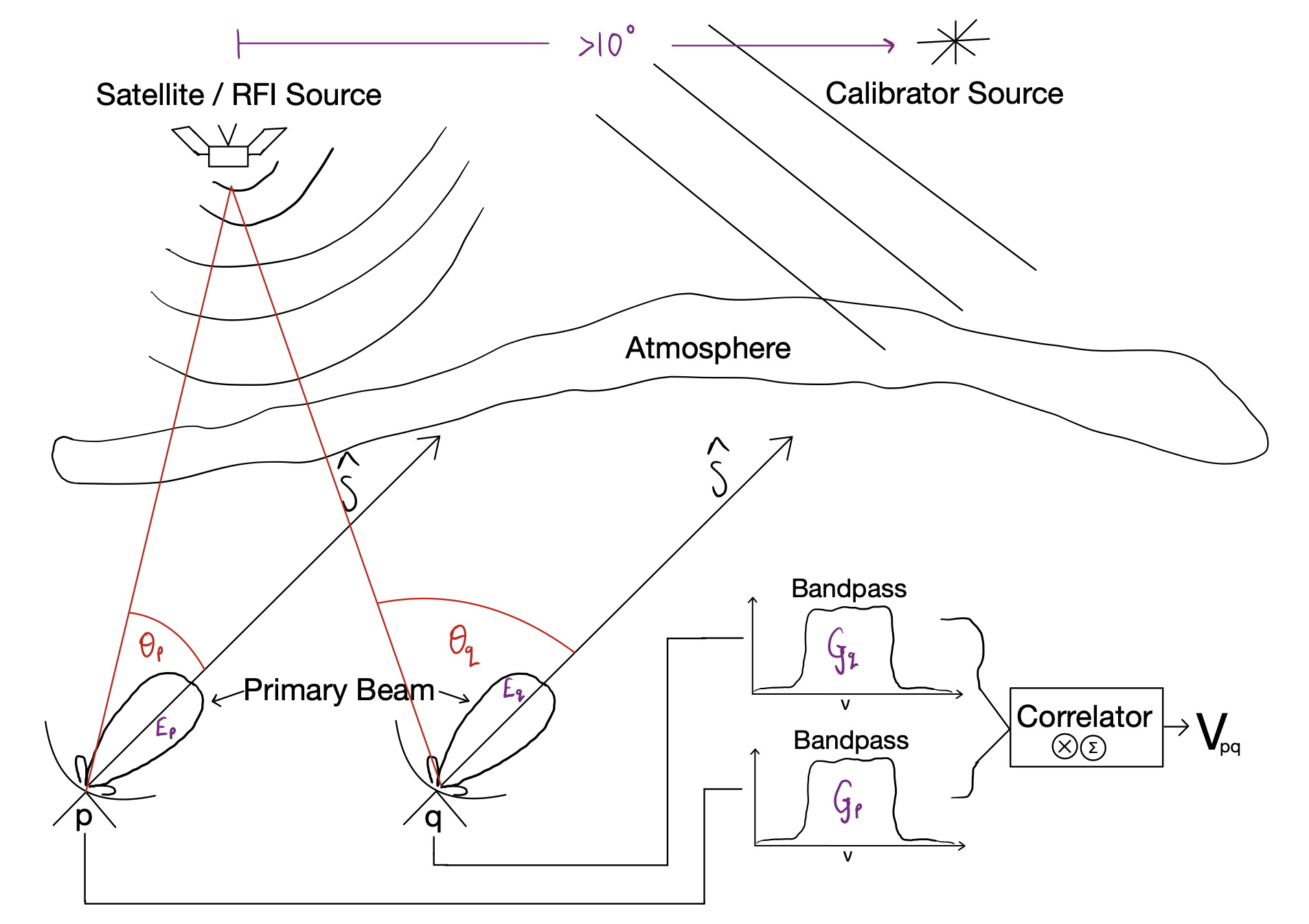 https://github.com/chrisfinlay/tabascal
Radio Interferometry Measurement Equation (RIME)
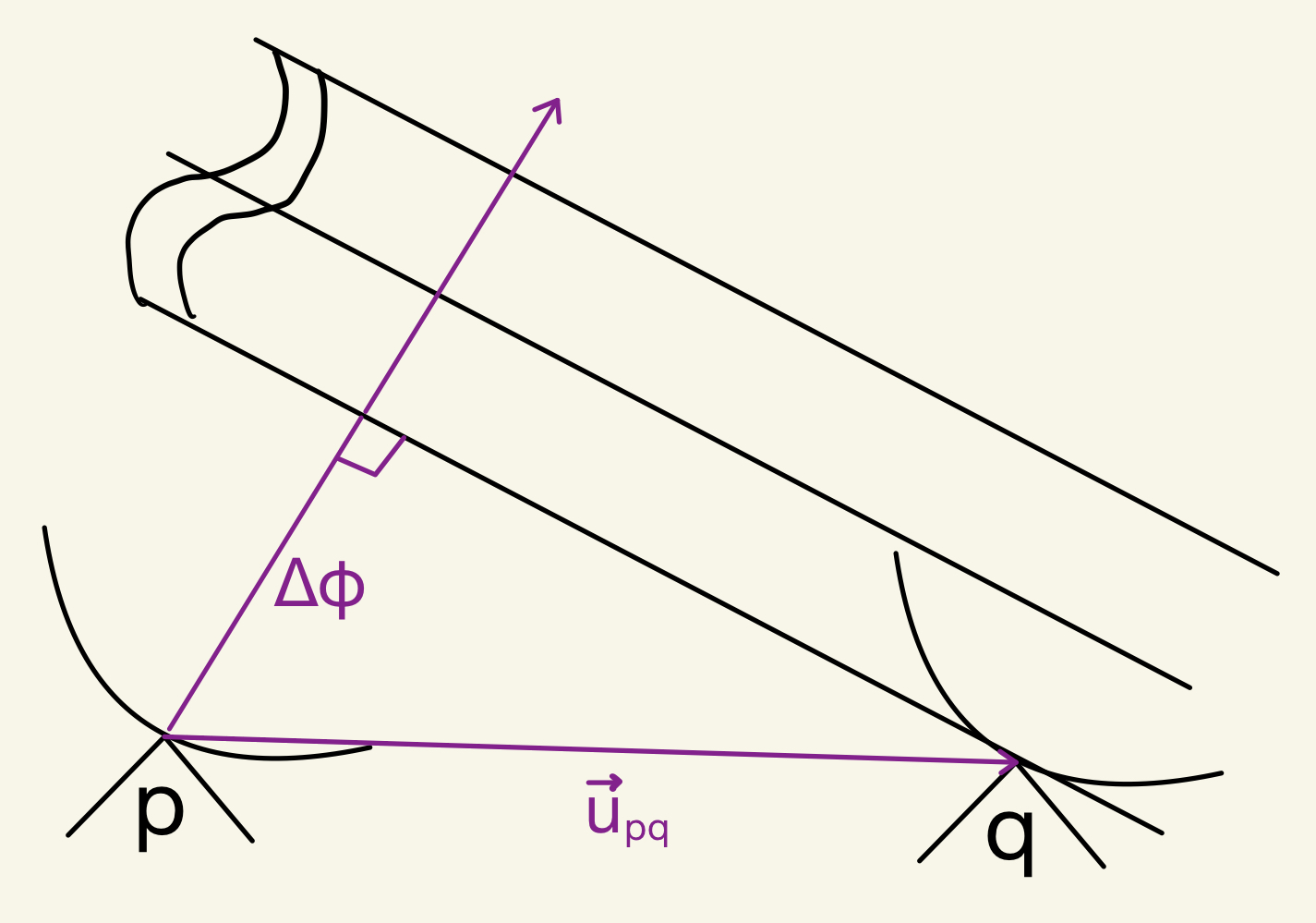 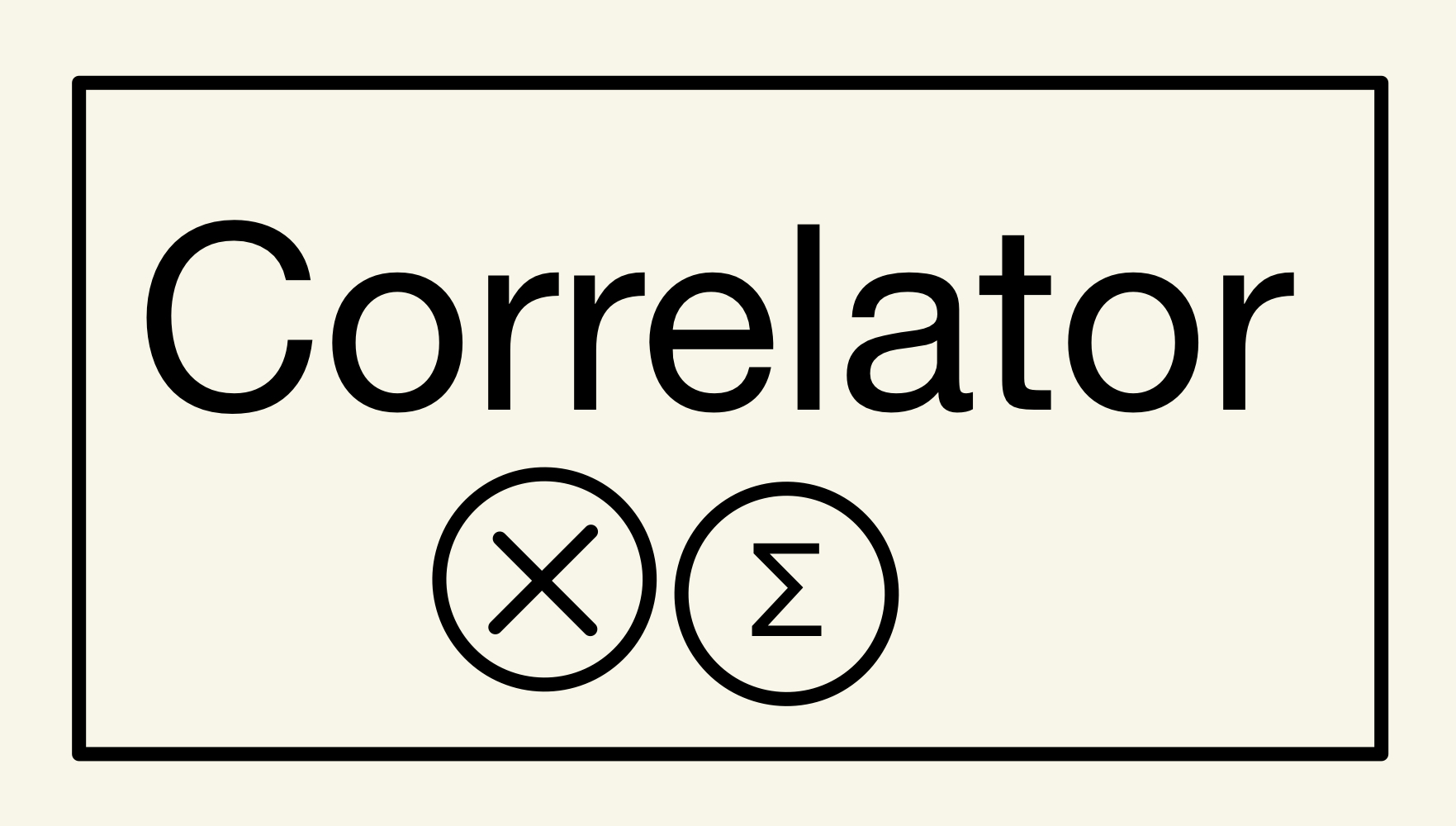 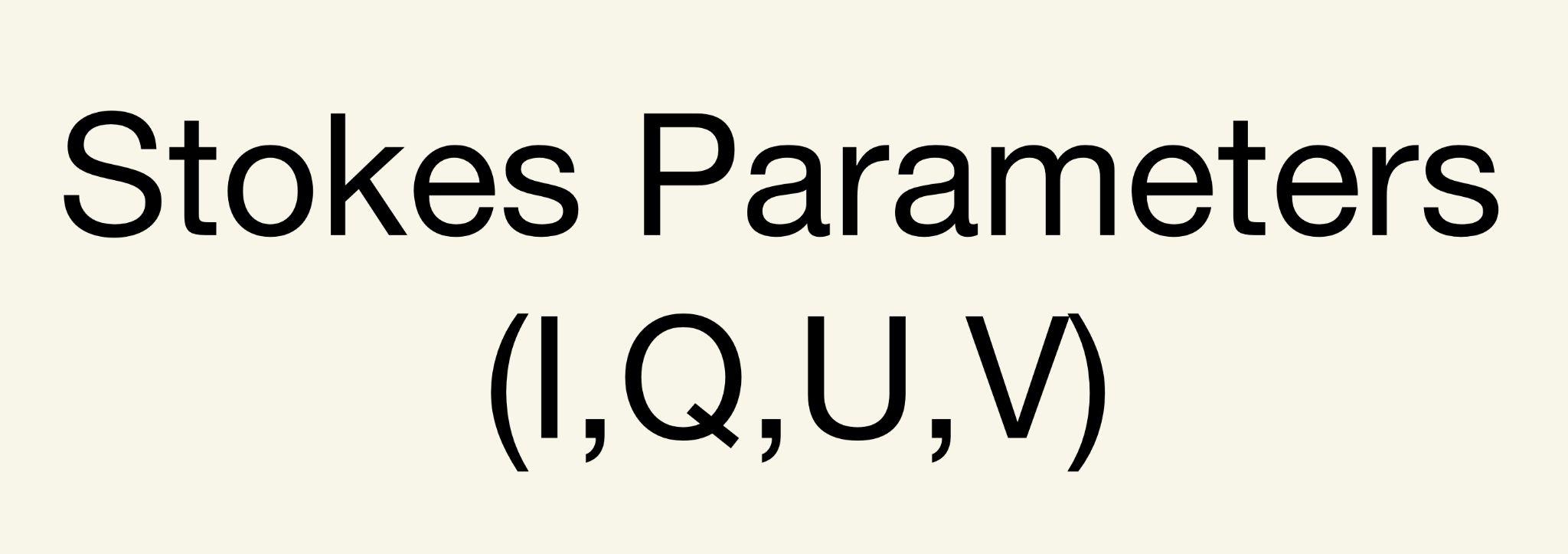 Correlator-like Averaging
Brightness Matrix
Phase Delay
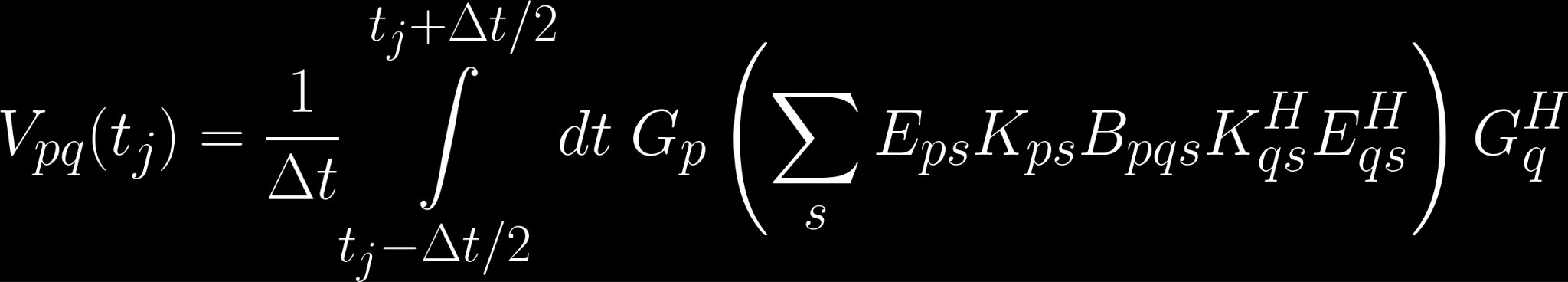 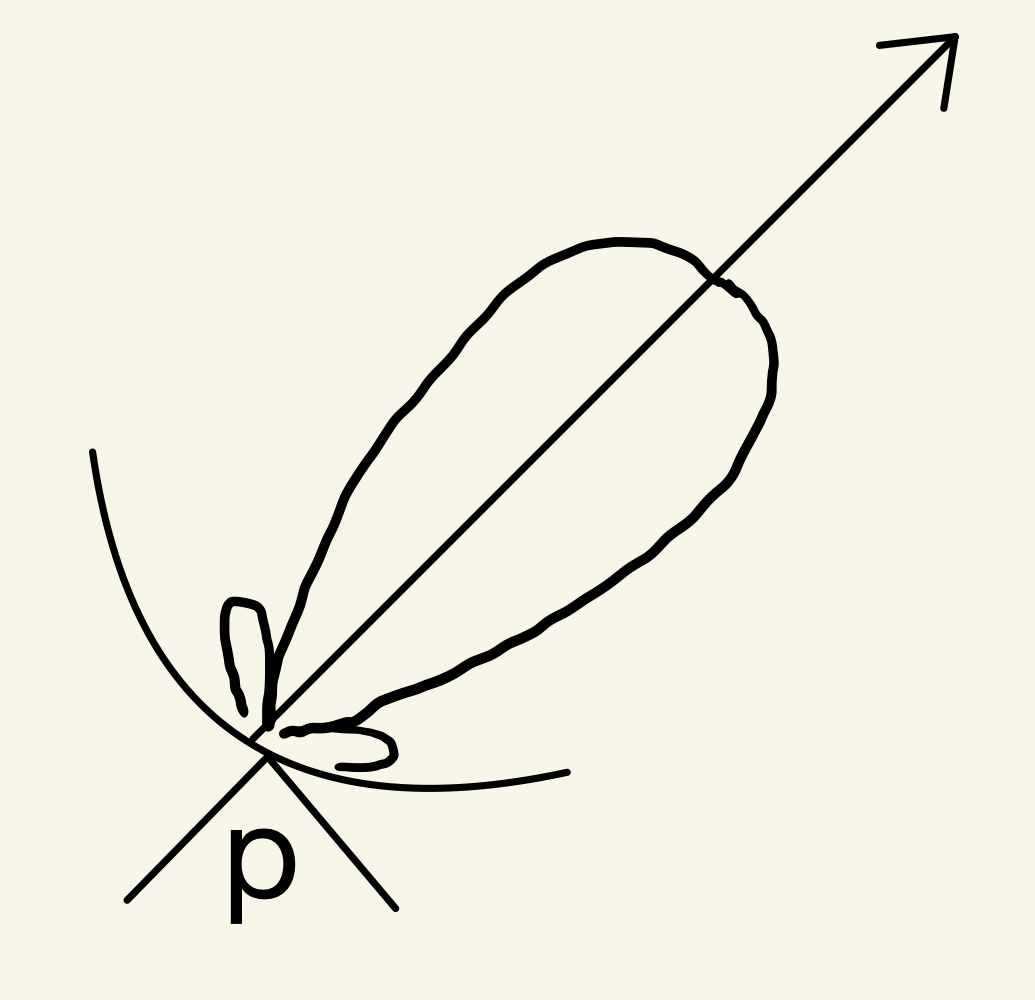 Visibility
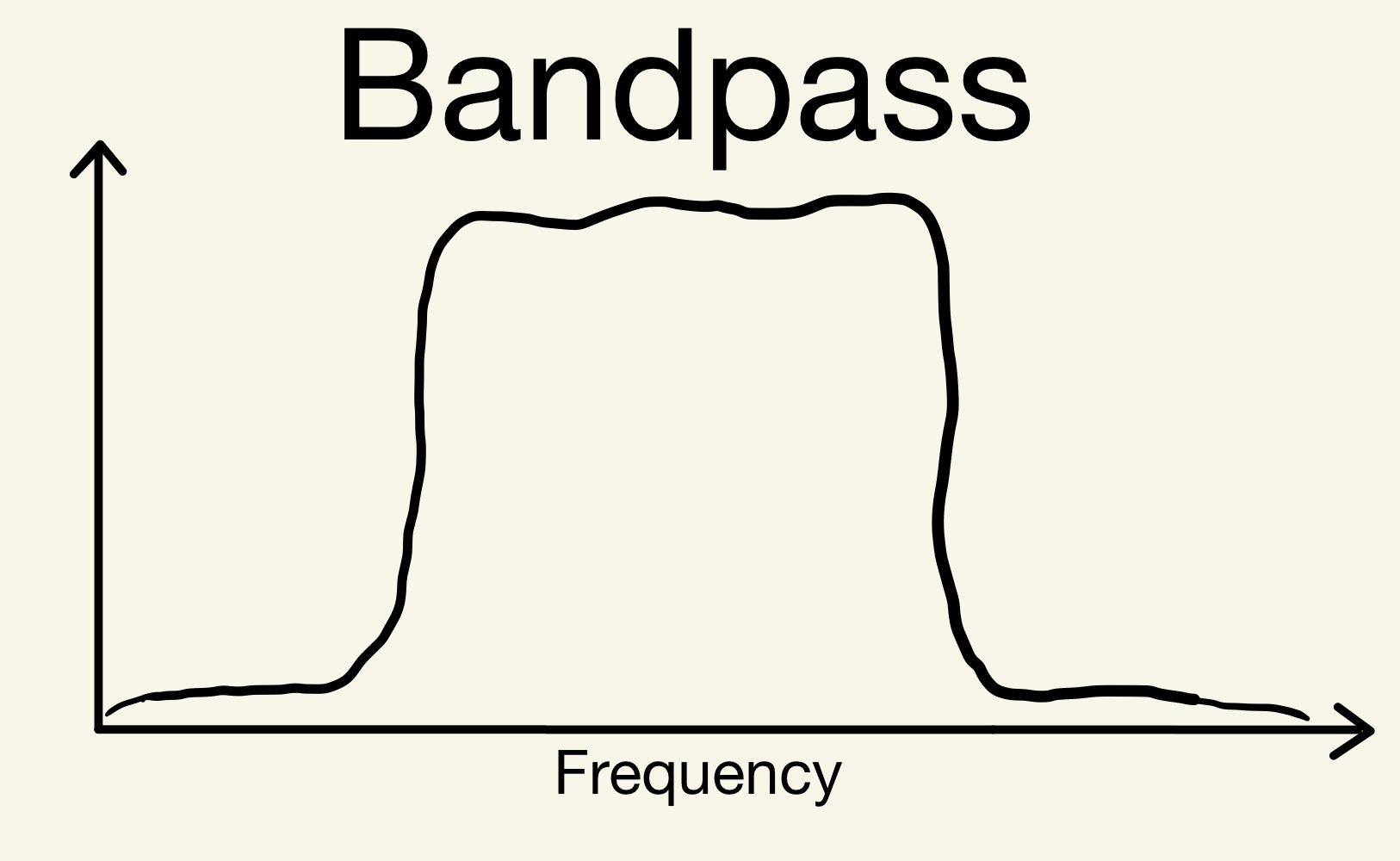 Direction Independent Effects
Direction Dependent Effects
TABASCAL I 
(Calibration Observation)
Prior
RFI Signal
RFI Trajectory
Antenna Gains
Jointly estimate RFI signal/trajectory and antenna gains.
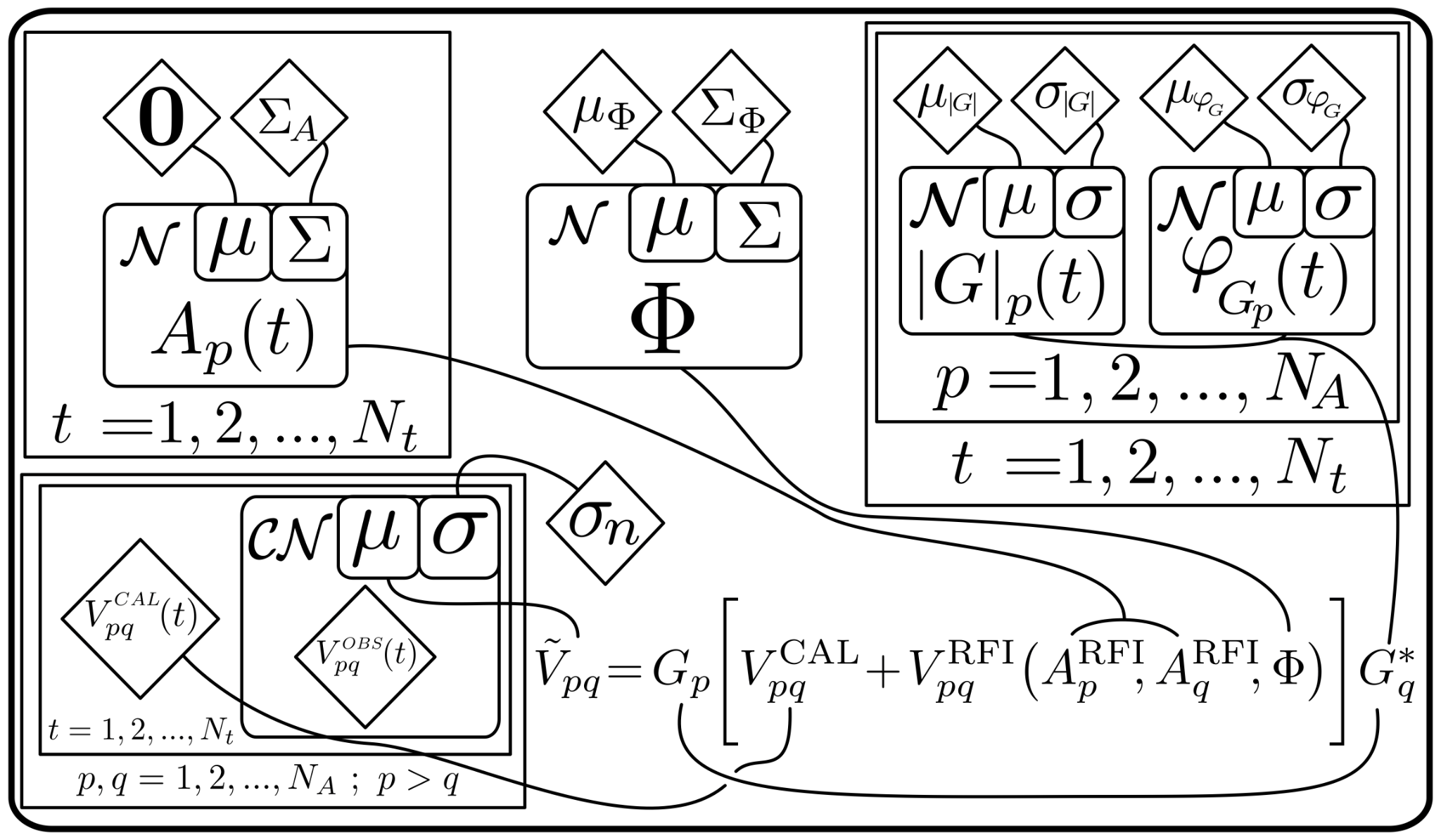 Bayesian model to reliably  estimate parameter errors.
Likelihood
Forward Model
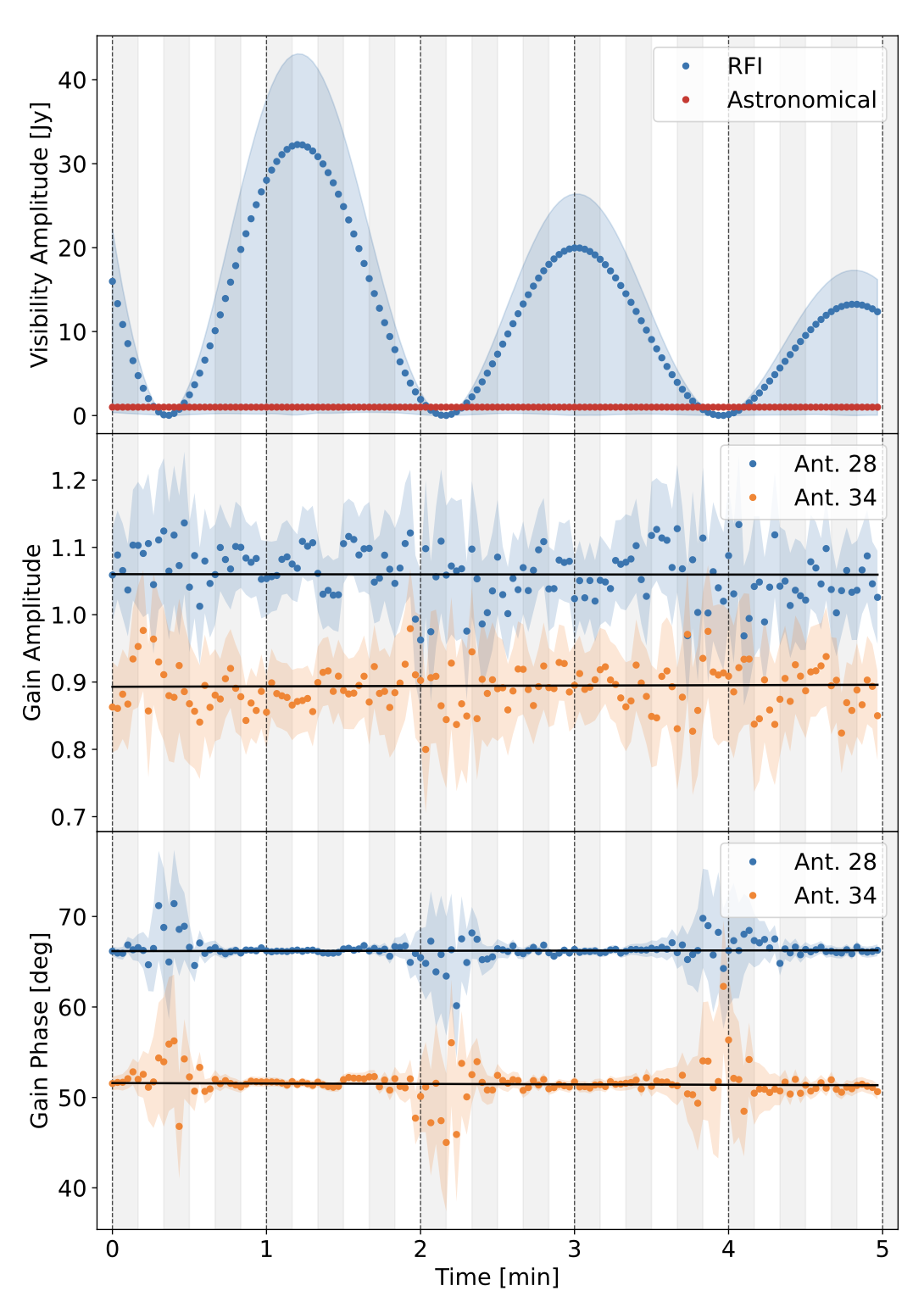 TABASCAL I
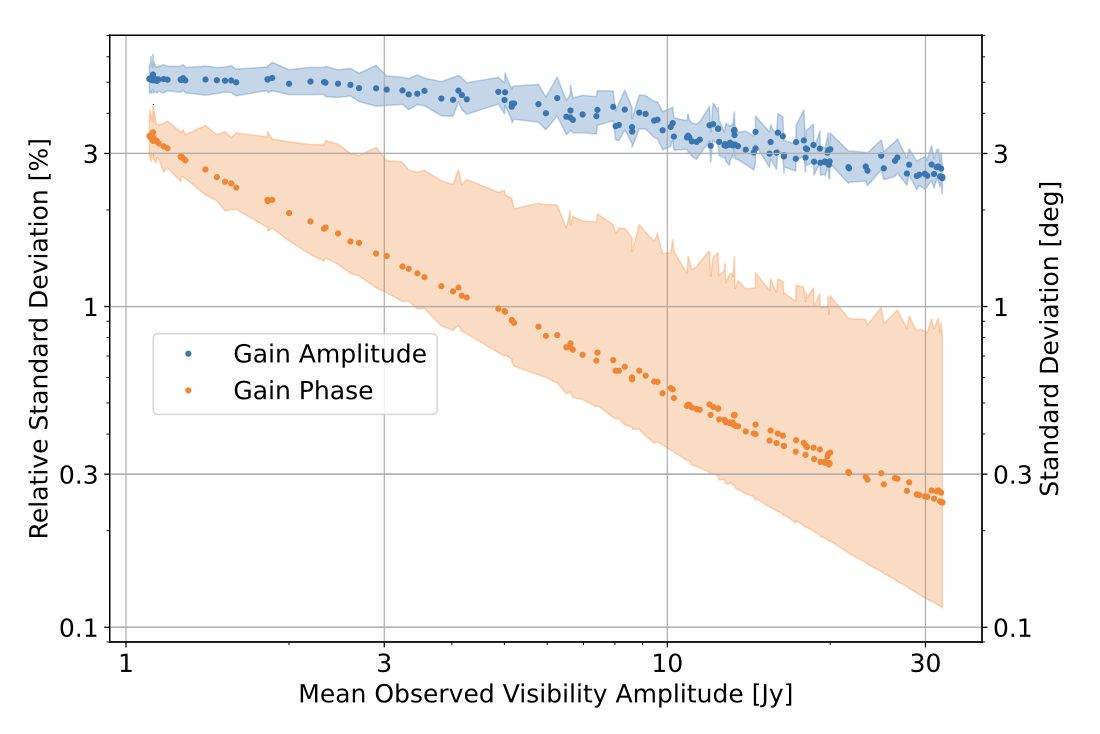 TABASCAL II 
(Target Observation)
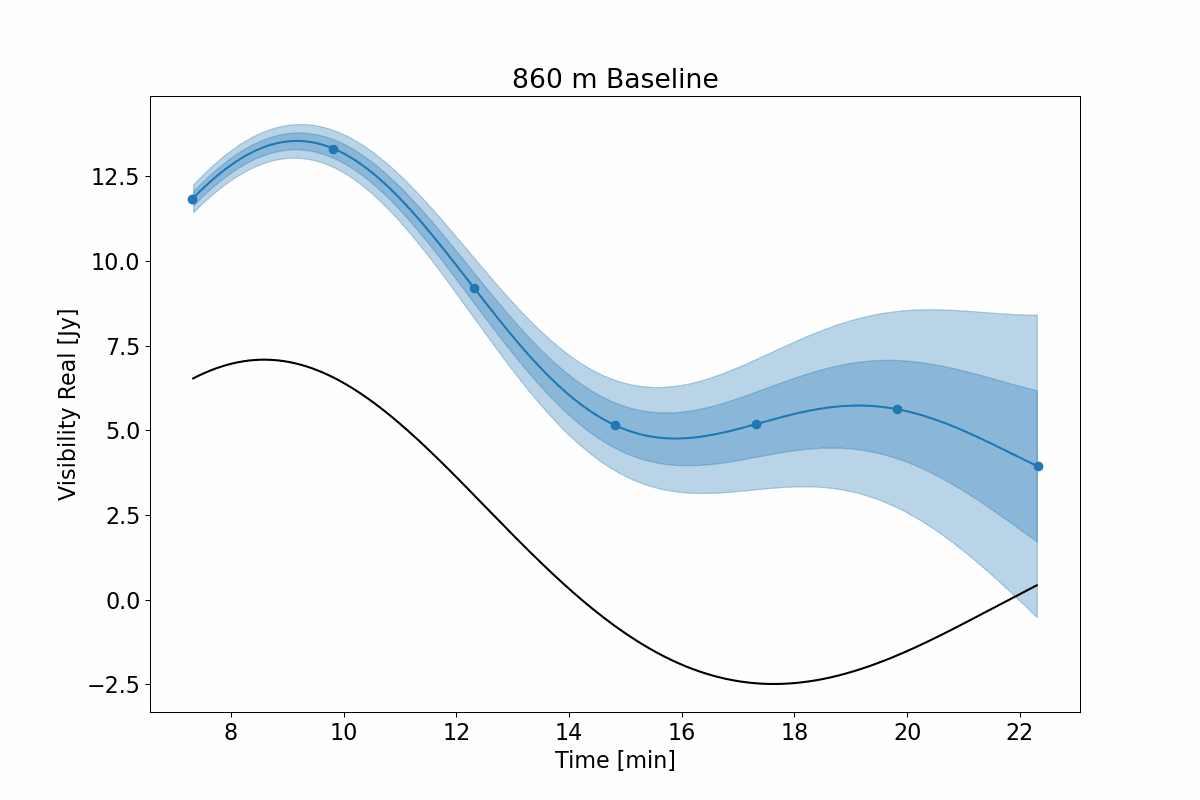 Use TABASCAL I estimates as a prior for TABASCAL II.

Use Gaussian processes to reduce the parameter space and enforce smoothness.
TABASCAL II     (Preliminary Results)
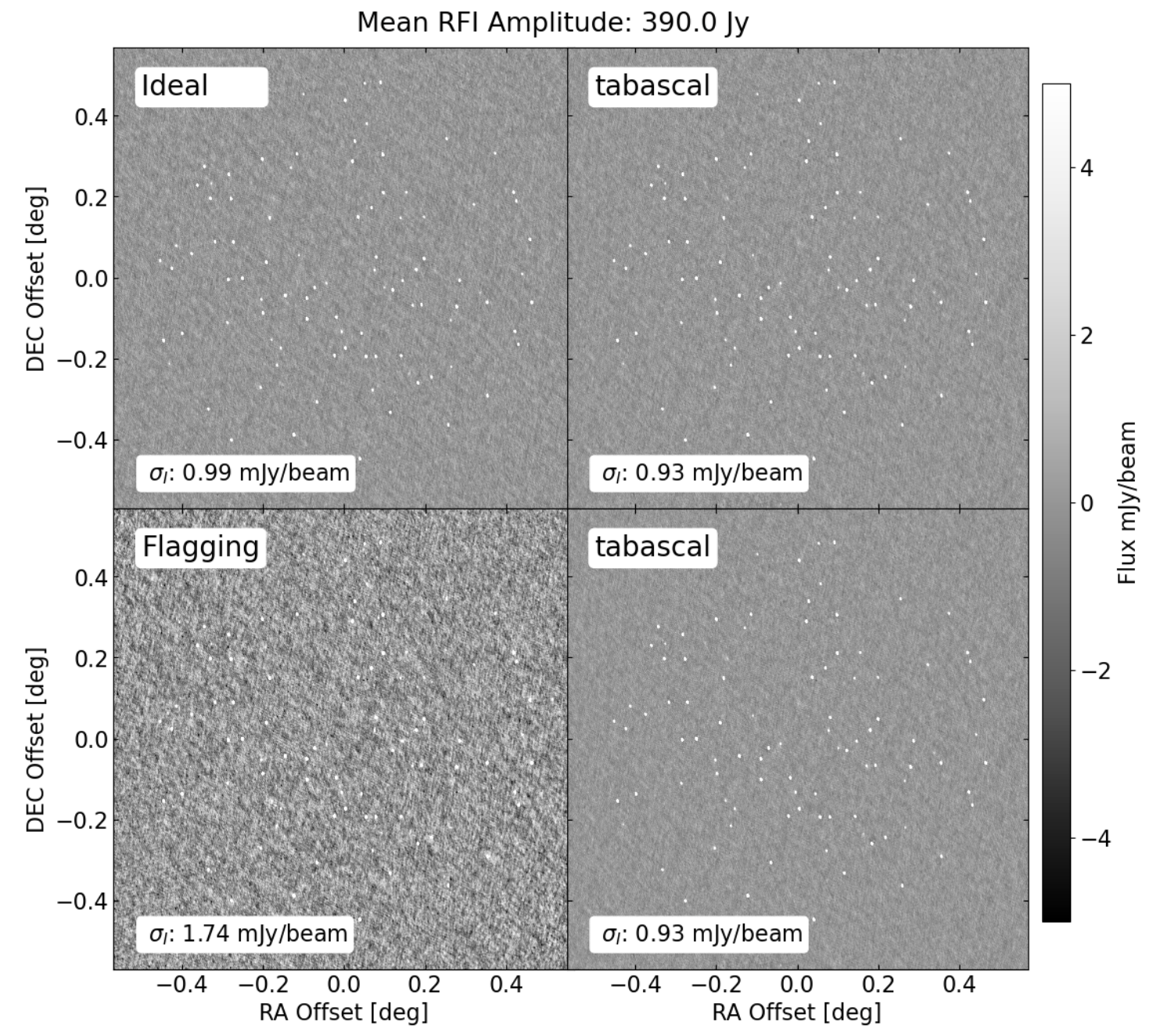 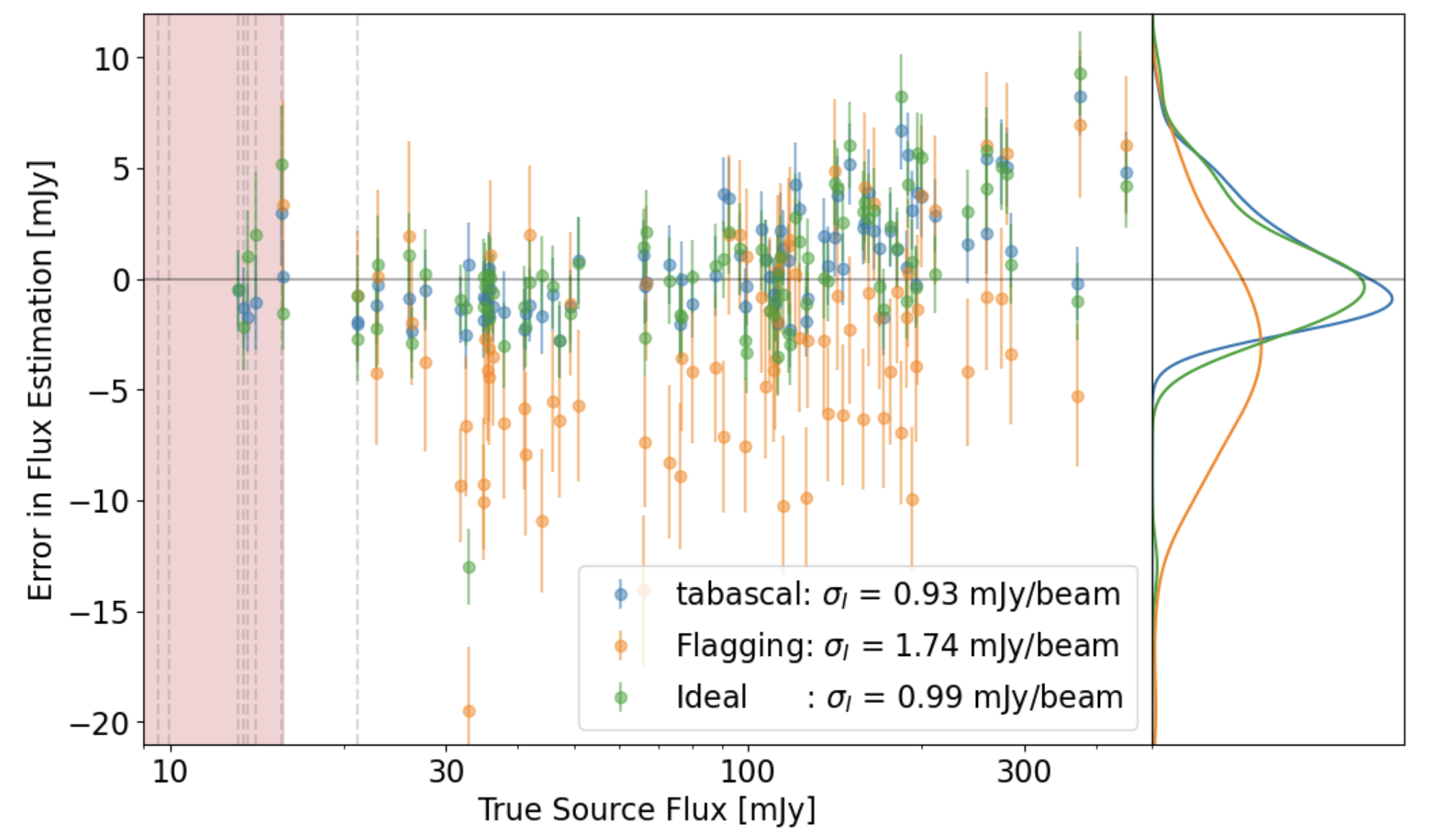 Conclusion
TABASCAL II can subtract RFI              recover astronomical visibilities.
At the expense of more computation
Stronger RFI is possible
Multiple RFI sources are possible
Upcoming Work
Test the limits of TABASCAL
TABASCAL II paper write-up
Test on real data